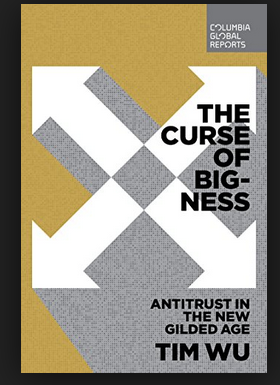 Chapter 7The Rise ofThe Tech Trusts
INTERNET 1990´s and 2000´s
EVERTHING WAS GOING TO BE DIFFERENT
Come and Go
Search Engines and Social Medias: 
ALTAVISTA
BIGFOOT
FRIENDSTER
Important in a moment and gone in the next
Bigness: Economies of Scale
no longer really mattered in the new economy
 if anything being big =, it seemed like being old, just a disadvantage. 
being big meant being hierarchical, industrial, dinosaurlike in an age of fleet-footed mammals. 
Better to stay small and young, to move fast and break things.
Business was now moving at internet speed
A 3 year old firm was middle-aged; a 5 year old firm almost certainly near death.
“Barriers to entry” was a 21TH century concept. Now, competition was always just “1 click away”
THEY BELIEVE in cyberspace, there could be no such thing as a lasting monopoly
GOOGLEFACEBOOK AMAZON
Even if a firm did manage to gain temporary dominance, there was nothing to be afraid of. We weren´t speaking of the evil monopolists
The new firms were instead devoted to spreading sweetness and light, goodwill toward all men – whether access to information, good books for cheap, or the building of a global community. 
They didn´t charge high prices, sometimes they didn´t even charge at all.
A FEW FIRMS DIDN´T DISAPEAR
They hit that 5year mark of obsolescence with no signs of impending collapse or retirement. 

It stopped being a next new thing, or at least, a new thing that was a serious challenge to the old thing
Google
Ebay
Facebook
Amazon
FACEBOOK CASE
Launched in 2004, quickly dispatched its rival MySpace
Startup named Instagram
2010  Facebook faced one of its most serious challengers

Advantages over Facebook  “allows people to do what they like to do on Facebook easier and faster”
Startup named Instagram
Instagram gained 30 million of users in only 18 months, its challengers facebook based on its strength on mobile platforms, where facebook was weak

Instead of surrendering to the inevitable, Facebook realized it could just  buy out the new one. For just 1 billion, Facebook eliminated its existential problem and reassured to investors that the company was serious about dominating the mobile ecosystem while also neutralizing a nascent competitor.
Regulators were unable to find anything wrong with the takeover.
UK Report Facebook didn’t have an important photo-taking app, meaning that facebook wasn’t competing with Instagram for consumers. Instagram didn’t have advertising revenue, so it didn´t compete with Instagram also. CONCLUSION: FACEBOOK AND INSTAGRAM WERE NOT COMPETITORS
WhattsApp
Nothing  was learned from the Instagram failure: Facebook was able to buy its next greatest challenger, WhatsApp, which offered a more privacy-protective and messaging-centered competitive threat for 19 billion.
In total, Facebook managed to string together 67 unchallenged acquisitions, which seems impressive, unless you consider that Amazon undertook 91 and Google got away with 214. The tech industry became essentially composed of just a few giant trusts: Google for search and related industries, Facebook for social media, Amazon for online commerce.
Where buyouts were not practical, the tech firms tried a different approach: “cloning”
There´s nothing wrong with firms copying to learn from each other; that´s how innovation can happen. But there is a line where copying and exclusion becomes anti-competitive, where the goal becomes the maintenance of monopoly as opposed to real improvement. When Facebook spies on competitors, or summons a firm to a meeting just to figure out how to copy it more accurately, or discourages funding of competitors a line is crossed.